Οι ανακαλύψεις
σελ. 110-111
Οι ερωτήσεις της ενότητας
Τι γνωρίζετε για τα ταξίδια του Μάρκο Πόλο;
Ποιος ήταν ο λόγος που οι Ευρωπαίοι αναζήτησαν καινούριους δρόμους για την Ανατολή;
Ποια νέα τεχνικά μέσα βελτίωσαν τα θαλάσσια ταξίδια;
Ποιον θαλάσσιο δρόμο προς την Ανατολή εξερεύνησαν οι Πορτογάλοι;
Ποιον δρόμο προς την Ανατολή εξερεύνησε ο Χριστόφορος Κολόμβος;
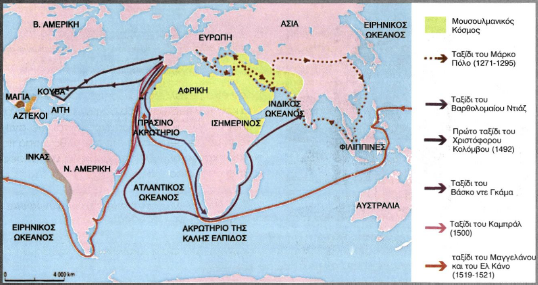 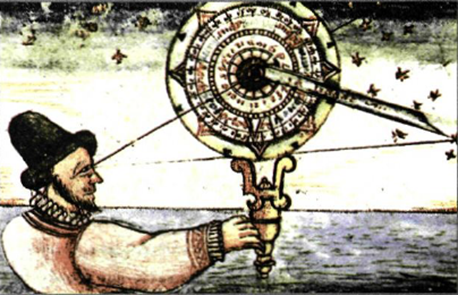 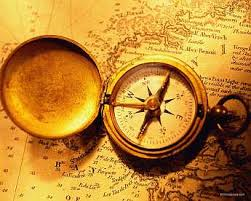 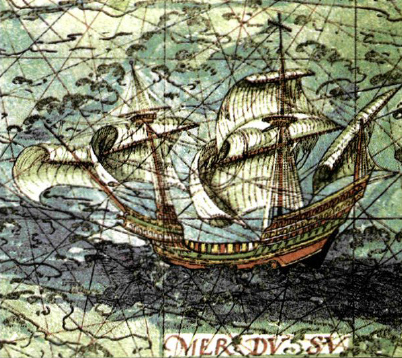 Βάσκο ντε Γκάμα
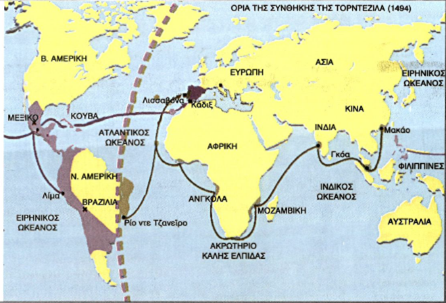 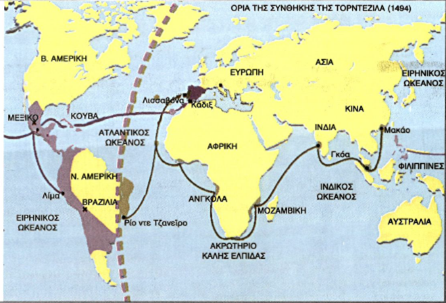 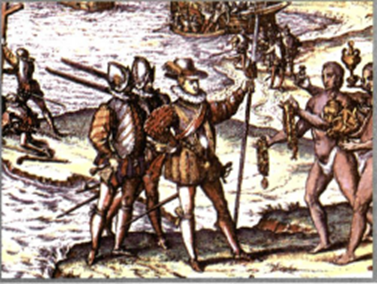 Οι ερωτήσεις της ενότητας
Τι γνωρίζεται για το ταξίδι του Φερδινάνδου Μαγγελάνου;
Ποια ήταν η τύχη των προκολομβιανών πολιτισμών;
Ποιες νέες αποικιακές δυνάμεις εμφανίζονται από τα τέλη του 16ου αι.;
Που μετατοπίζεται το κέντρο της ευρωπαϊκής οικονομίας μετά τις Ανακαλύψεις;
Ποια κοινωνική τάξη επωφελείται από τις αλλαγές στην οικονομία;
Φερδινάνδος Μαγγελάνος
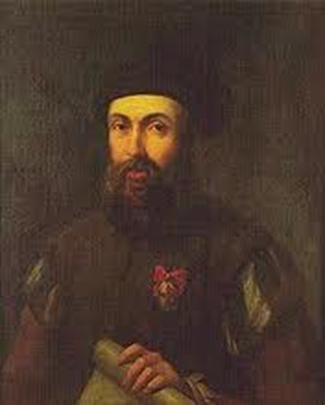 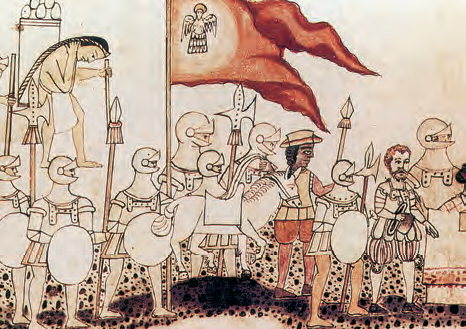